Las Verduras
Peaslos guisantes
Cauliflowerla coliflor
Mushroomslos hongos OR los champiñónes
Garlicel ajo
Garlic Pizza
Onionla cebolla
Shrek
Celeryel apio
Broccoliel broculi
Veggie O's
Cucumberel pepino
Speed Chopping
Beanslos frijoles
green beanslas judias verdes
Spinachla espinaca
Popeye
Lettucela lechuga
Cornel maíz
Corn Eating Contest
Potatoeslas papas
Vice President
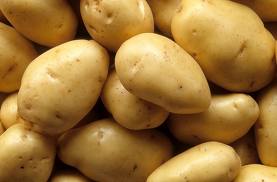 green pepperel pimiento verde
Eating World's Hottest Pepper
Tomatoel tomate
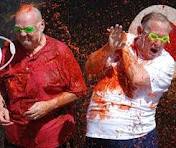 La Tomatina
Carrotla zanahoria
Musical Carrot
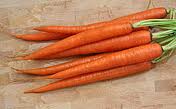